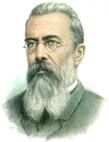 закончил 
морской корпус
член
 «Могучей кучки»
Николай Андреевич 
Римский-Корсаков
(1793-1848)
композитор-сказочник
«Кощей Бессмертный»
«Золотой петушок»
«Снегурочка»
«Боярыня Вера Шелога»
«Псковитянка»
«Пан воевода»
«Моцарт и Сольери»
«Майская ночь»
«Садко»
«Царская невеста»
«Млада»
«Сказание о невидимом граде Китеже и деве Февронии»
«Ночь перед Рождеством»
«Сказка о царе Салтане»
«Сервилия»
«Кощей Бессмертный»
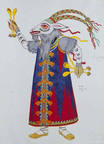 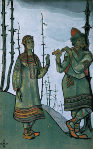 «Золотой петушок»
«Снегурочка»
«Боярыня Вера Шелога»
«Псковитянка»
«Пан воевода»
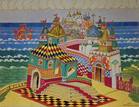 «Моцарт и Сольери»
«Майская ночь»
«Садко»
«Царская невеста»
«Млада»
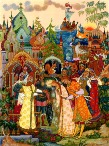 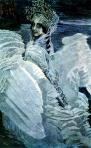 «Сказание о невидимом граде Китеже и деве Февронии»
«Ночь перед Рождеством»
«Сказка о царе Салтане»
«Сервилия»
Опера
 «Снегурочка»
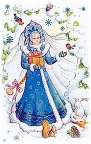